Devlet V: Kuramlar
nüfus
Siyasal örgütlenme biçimlerini kategorize ederken nüfus önemli bir etkendir.
Takımdan devlete doğru nüfus artmaktadır.
20-25 kişilik takımlar söz konusuyken devlette bu rakamlar binlerle ifade edilir olmuştur. Modern devletlerde ise bu milyonlar ve hatta Çin ve Hindistan gibi devletlerde milyarlar yaşamaktadır.
Günümüzde dünyanın toplam nüfusu 7 milyar kişinin üzerindedir.
Buna bağlı olarak nüfus yoğunluğu da yüksektir.
Dünya’da km2 düşen nüfus 48.33’tür. Bkz. https://tr.wikipedia.org/wiki/Nüfus_yoğunluklarına_göre_ülkeler_listesi
Tarım devriminden önce 6-10 milyon arası olduğu tahmin edilen nüfus, hızla artmıştır. 
Bu artış günümüze kadar devam etmiştir. 
Sanayi devrimi sonrasında ise daha fazla ivme kazanmıştır.
https://www.open.edu/openlearncreate/mod/oucontent/view.php?id=79927&section=3
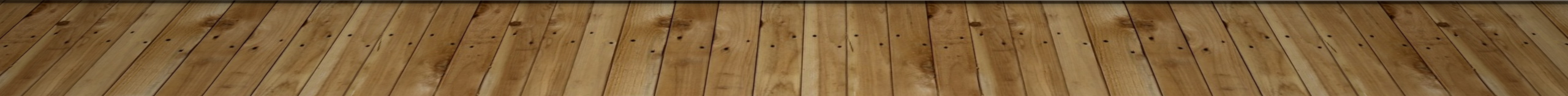 Evrimci kuramlara göre, devletin ortaya çıkışı ile nüfus artışı arasında bir bağ söz konusudur.
Ekonomik yoğunluk, nüfus ile üretim kaynakları arasındaki ilişki bu bağın temelini oluşturmaktadır.
Nüfus kuramının önde gelen savunucularından olan Thomas Malthus, nüfusun yiyecek miktarı üzerine çıkmaması için salgın hastalık, savaşlar ve kıtlık gibi unsurların kontrol edici olduğunu söylemiştir.
Bunlar negatif kontrol edici unsurlar olarak gösterilir.
Bu yaklaşım da, önceki yaklaşım gibi çeşitli unsurların meşrulaştırıcısı olarak gösterilebilir.

Çünkü güçlü olanın ayakta kalacağı fikri ile bu yaklaşım paralellikler taşımaktadır.
Ancak devlet gibi bir organizasyon üretimi kontrol altına alarak nüfusun büyümesini sağlayacak imkan oluşturmuştur.
Çünkü besin üretimi doğum artışı ile paralellik göstermektedir.

Bu kontrollerin başında sulama gelmektedir.
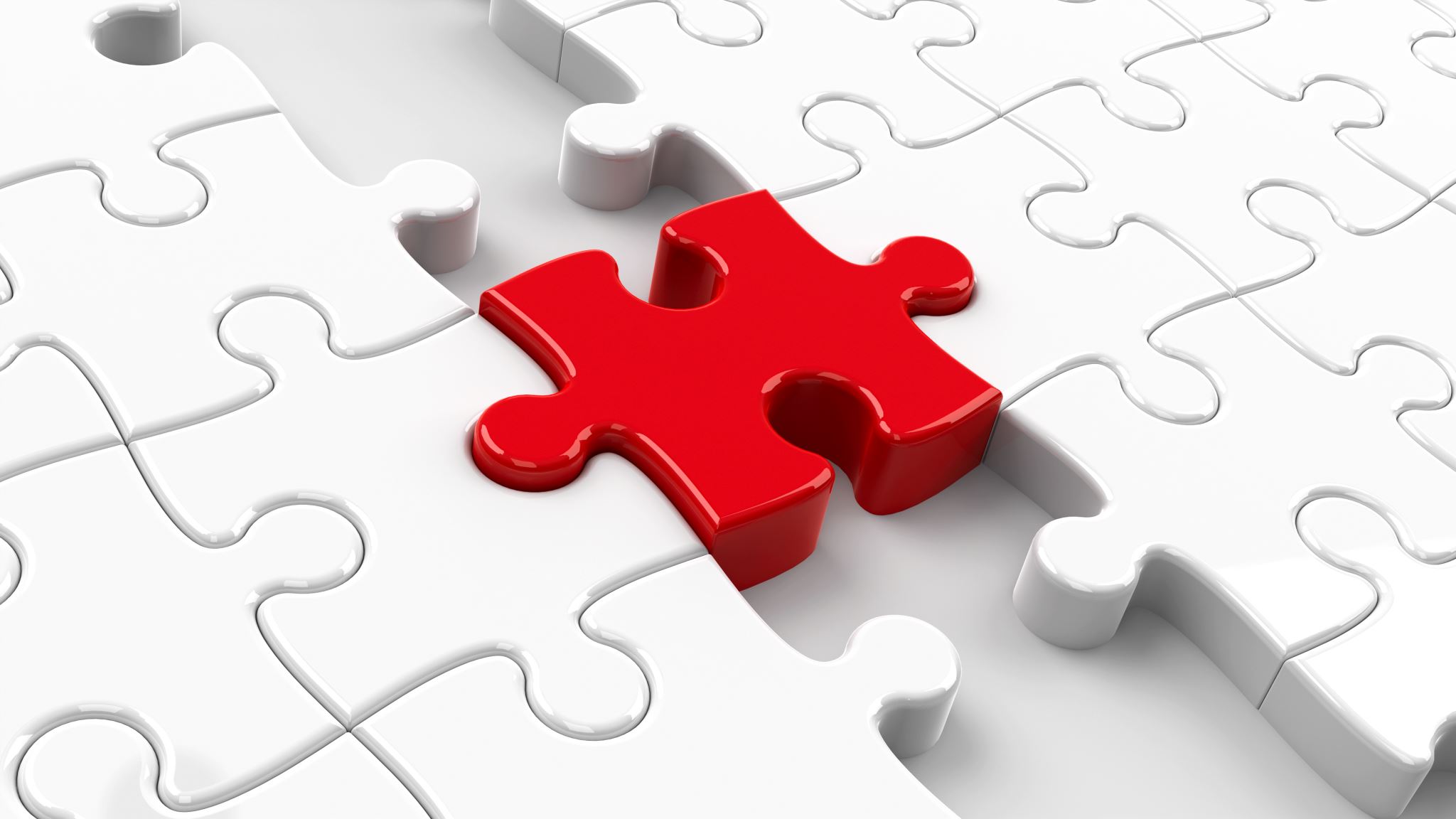 Sulama sisteminin geliştirilmesi, tarımsal faaliyetin kontrollü şekilde, doğaya bağlı kalınmaksızın yapılmasına imkan vermiştir.
İlk devletlerde bunun önemli olduğu görülmektedir. Ancak özellikle Güney Amerika’da sulama sistemleri merkezi bir siyasi yapı olmaksızın uzun yıllar devam etmiştir.